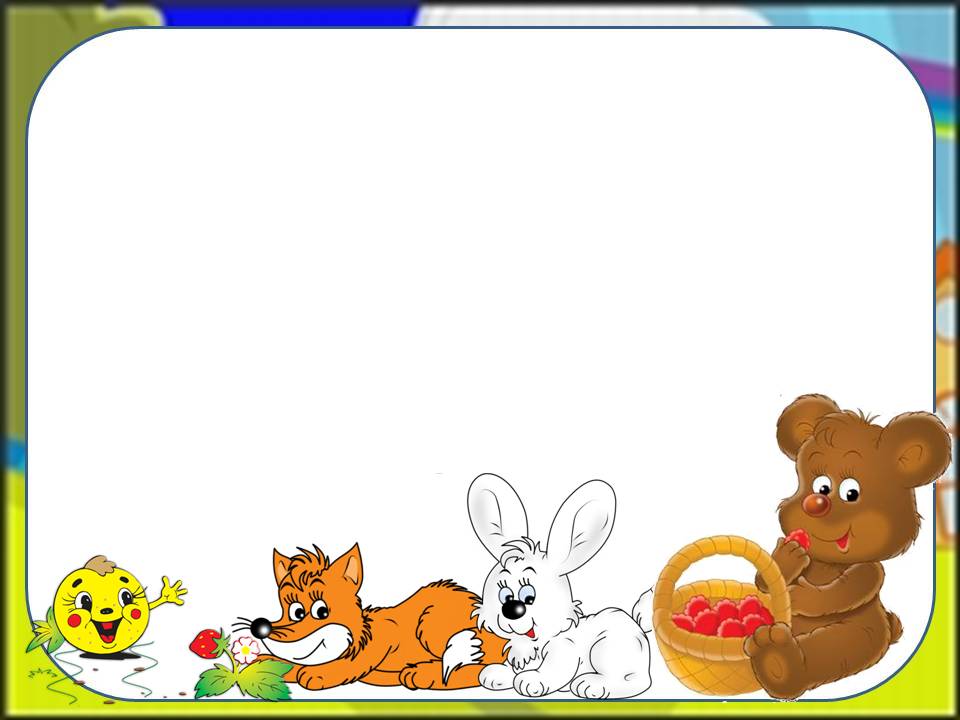 СКАЗКА.
Шаблон №3
Шайдурова Валентина Федоровна
Учитель английского языка
ГБОУ «Школа №106»
Санкт-Петербург
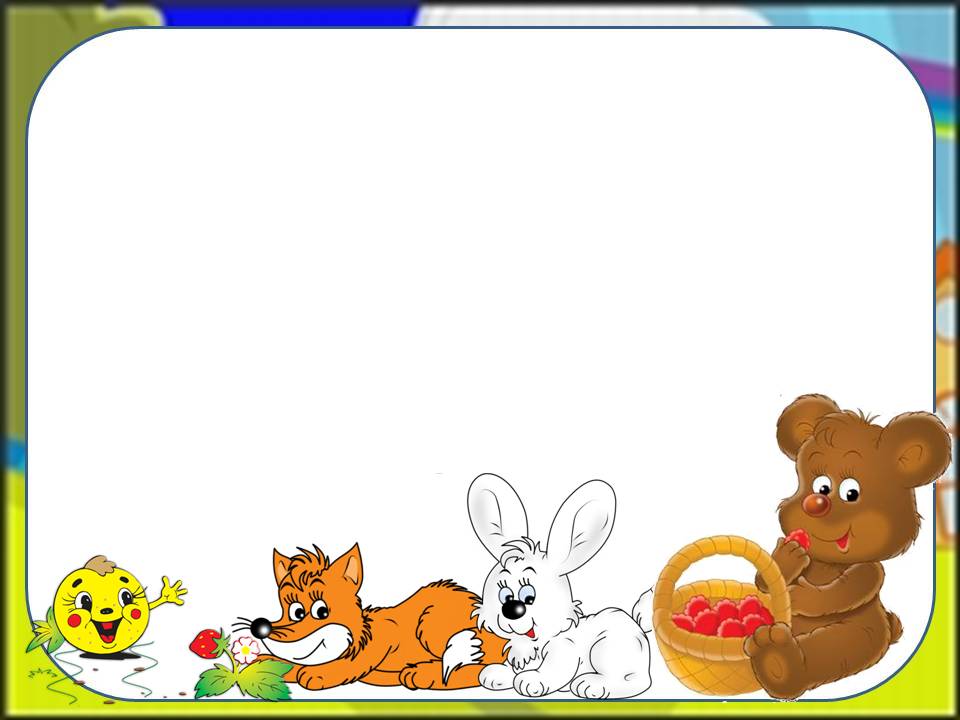 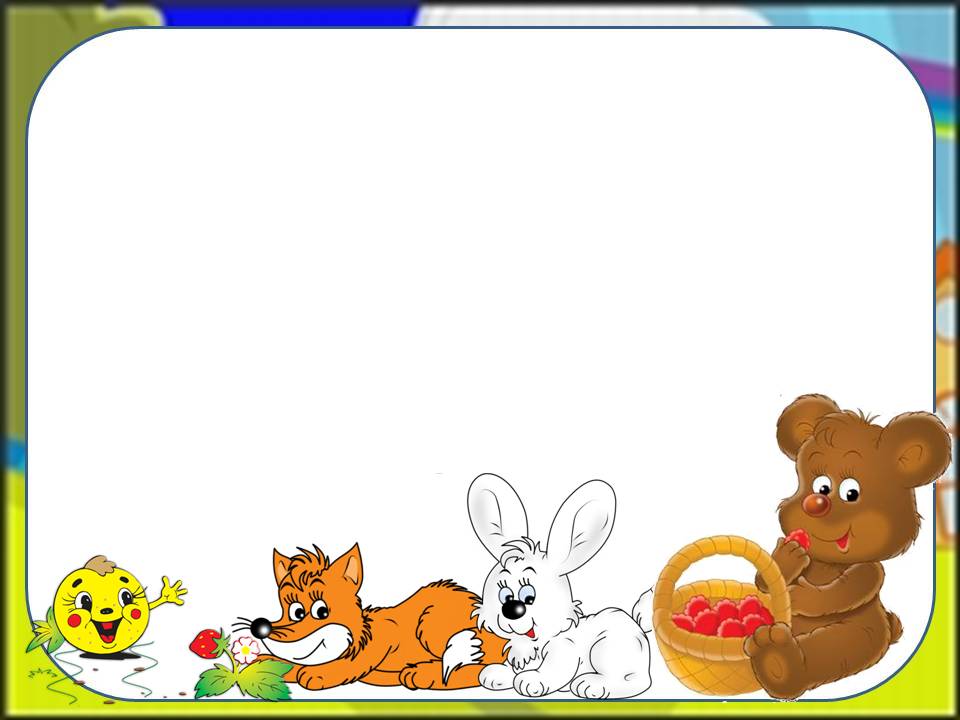 Источник
http://указка34.рф/load/shablony_fony/shablon_quot_kolobok_quot/38-1-0-165